ESCUELA NORMAL DE 
EDUCACIÓN PREESCOLAR

Licenciatura en Educación Preescolar
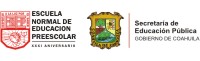 Seminario de Análisis de Trabajo  DocenteNombre del docente:Rosa Velia del Rio T grupo: 10
TAREA CENTRAL DEL SEMINARIO
Promover el mejoramiento continuo de las 
competencias profesionales de las 
futuras educadoras
Reflexión sobre 
la práctica
Análisis de experiencias     relevantes
(exitosas, 
innovadoras 
o difíciles).
El Seminario se organiza a partir 
de las
experiencias de trabajo docente de 
las estudiantes
Análisis de temas de interés común previamente seleccionados:
 Los niños. 
 El ambiente familiar y social de los niños.
 La educadora.
 El jardín de niños.
DISPOSICIÓN DE 
INFORMACIÓN SISTEMÁTICA
La recopilación y
 sistematización
de la información se hace durante
cada periodo de trabajo docente
sobre aspectos indicados en los
núcleos temáticos según la
selección acordada por las 
estudiantes y el asesor
 en el Seminario
Instrumentos para recoger 
y sistematizar la información
Diario de trabajo.
Expediente.
Entrevistas.
Producciones de los niños.
Planes generales de trabajo
 y de actividades.
PLANTAMIENTO DE PROBLEMAS Y 
REVISIÓN DE TEXTOS
ALUMNA
DOCENTE
Debe de realizar análisis de textos y confrontar con sus experiencias de práctica
El asesor y las estudiantes
plantearán problemas para 
propiciar la discusión 
relacionados con la experiencia,
con los núcleos temáticos 
o bien con el desarrollo de 
competencias profesionales.
LOS 
NIÑOS
NÚCLEOS

TEMÁTICOS
EL AMBIENTE 
FAMILIAR Y
SOCIAL DE 
LOS NIÑOS
EL JARDÍN
 DE NIÑOS
LA 
EDUCADORA
ORGANIZACIÓN DEL SEMINARIO
Asesoría individual:
Sesiones grupales
Para orientar el
trabajo docente
ANÁLISIS DE EXPERIENCIAS RELEVANTES
DE LAS ALUMNAS DURANTE EL TRABAJO
DOCENTE
ANÁLISIS DE TEMAS O ASPECTOS 
DE LOS NÚCLEOS TEMÁTICOS
PREVIAMENTE ACORDADOS
Para elaborar el
documento
recepcional
PLANIFICACIÓN DEL SIGUIENTE
PERIODO DE TRABAJO DOCENTE
RELACIÓN ENTRE EL SEMINARIO DE ANÁLISIS
Y EL DOCUMENTO RECEPCIONAL
El Seminario de Análisis resulta fundamental para la definición del tema y el desarrollo del documento recepcional.

El análisis de la experiencia o la discusión de temas seleccionados que se da en el Seminario apoya a las estudiantes para seleccionar, acotar y desarrollar su documento recepcional.

Las sugerencias u opiniones de sus compañeras y el asesor deberán aprovecharse para la elaboración del documento recepcional.